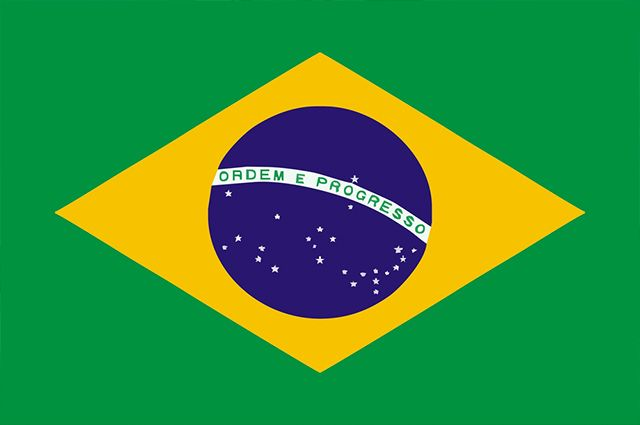 Agenda de treinamentos - Setembro 2018
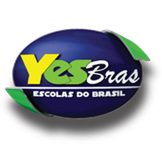